Организация инклюзивных занятий с детьми с нарушениями слуха
Основные правила интегрированных мероприятий
2 ключевых вопроса
Как подготовить детей к совместным мероприятиям?
Какие виды совместной деятельности будут более эффективными?
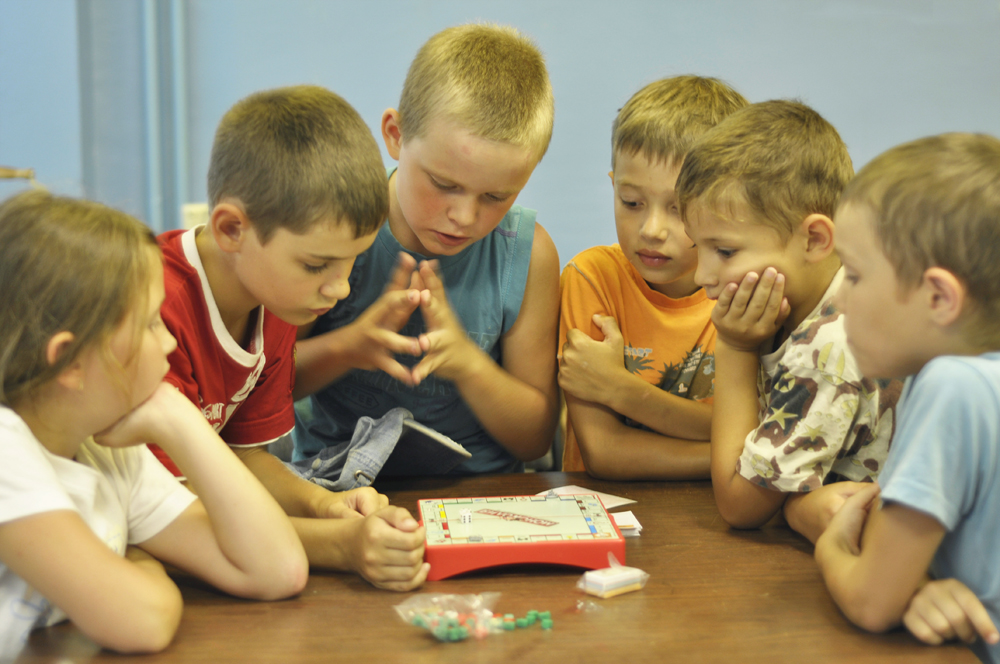 Первый пропедевтический этап
Учет и реализация следующих условий, влияющих на установление положительного отношения к дальнейшему взаимодействию
• Партнеры по общению для его полноценности должны иметь представление друг о друге (В. А. Петровский, М. Г. Ярошевский). 
• Субъекты учебного взаимодействия должны быть предварительно ознакомлены с социальными нормами речевого группового поведения, соблюдать их в процессе общения (Т. С. Зыкова, И. И. Рыдванова, Г. А. Цукерман, Э. Н. Хотеева и др.). 
• Сотрудничество во взаимодействии обеспечивается уровнем сплоченности детского коллектива, готовности к взаимопомощи и т.д., что говорит о необходимости формирования толерантности к субъектам общения (И. А. Зимняя, В. А. Петровский и др.). 
• Взаимодействие, согласно концепции предметно-практического обучения ведущих российских ученых-сурдопедагогов, для более эффективной его реализации должно быть организовано в рамках практической деятельности. Ее выполнение будет усиливать у слабослышащих учащихся (а также и у слышащих) потребность в общении, которая будет реализовываться посредством коммуникации [80, 81, 83] (С. А. Зыков, Т. С. Зыкова, и др.).
• Необходимо осуществлять согласованное между всеми взрослыми руководство взаимодействием младших школьников, оказывать им посильную помощь (Е. В. Коротаева, Г. А. Цукерман, Н. Д. Шматко и др.).
Занятия по пониманию инвалидности
на «Уроках доброты» используются интерактивные методы обучения: ролевые игры, опросы, обсуждения, просмотры фильмов, конкурсы. 
Активное включение в игры и обсуждения дает ребятам возможность прочувствовать на себе разные ситуации, в которых может оказаться человек с инвалидностью, и самостоятельно сделать выводы, а также поделиться с другими своими мыслями. 
В ходе занятий используется наглядный материал: документальные и игровые фильмы, азбука Брайля, фотографии и т.д., который позволяет детям лучше запомнить и усвоить новые понятия или приспособления.
На «Уроках доброты»
рассматриваются следующие темы: 
• стереотипы по отношению к людям с инвалидностью; 
• различные подходы к пониманию инвалидности (традиционный и современный); 
• реализация прав и возможностей людей с инвалидностью; 
• где и как учатся, работают, проводят досуг люди с инвалидностью; 
• доступность архитектурной среды для всех, в том числе для людей с инвалидностью; 
• специфика форм обмена информацией и межличностного общения; 
• терминология и этикет в общении с людьми с инвалидностью; 
• инклюзивное образование как совместное обучение разных детей в одном классе в обычной школе по месту жительства.
Основные методы работы с группой детей на уроках доброты
• мини-лекция; 
• игровые упражнения; 
• ролевые игры; 
• фокусированная дискуссия; 
• мозговой штурм; 
• просмотр и обсуждение видеофильмов; 
• совместная работа в малых группах; 
• индивидуальная работа (выполнение домашнего задания).
«Дети разные важны, дети разные нужны»
Тематика отражает содержание мероприятия: все люди разные, они не могут быть одинаковыми; у каждого свой рост, вес, цвет волос и глаз и т. д. 
Здоровье тоже у всех разное. 
В содержание данных классных часов должны быть включены беседы, в доступной форме раскрывающие информацию о нарушениях слуха и их причинах, о возможностях слабослышащего ребенка в общении. 
Слышащим детям также нужно дать правила рекомендательного характера в отношении речевых контактов с детьми с нарушенным слухом, содержащие следующие пункты: 
• говорить нужно спокойно, четко, обычным голосом. 
Не нужно кричать или говорить слишком тихо и торопиться; 
• при диалоге надо смотреть на собеседника, не отворачиваться и не опускать голову вниз; 
• если собеседник не понял тебя, повтори сказанное еще раз чуть медленнее и доброжелательным тоном; 
• при необходимости можно воспользоваться письменной речью, рисунком
правила общения со слышащими детьми
: • внимательно слушай, смотри в лицо собеседнику; 
• если не понял собеседника – вежливо попроси повторить; 
• не огорчайся, если снова не понял – тогда попроси написать сказанное собеседником; 
• говори внятно, проговаривай все звуки четко; 
• будь готов спокойно повторить сказанное, если собеседник тебя не понял; 
• если все-таки собеседник тебя не понимает, то напиши ему то, что хотел сказать.
Фильмы – участники фестиваля «Кино без барьеров»:
– «Интервьюер» (фильм – участник и победитель фестиваля «Кино без барьеров»,
– «Звёздочки на земле» (реж. Аамир Кхан, Амол Губтэ, Индия, 2007); 
– «Антон тут рядом» (реж. Любовь Аркус, Россия, 2012); 
– «Мой маленький братик с Луны» (реж. Фредерик Филиба, Франция, 2008); 
– «Путешествие Марии» (реж. Мигель Галлардо, Испания, 2012); 
– «Клеймо» (реж. Ольга Арлаускас, Россия, 2011); 
– «Академия специалистов»4 (реж. Мигель Галлардо, Испания, 2012); 
– Мультфильм «Про Диму» (автор Наталья Ремиш, Россия, 2016); 
– «Ольга» (реж. Григорий Шум, Россия, 2006).
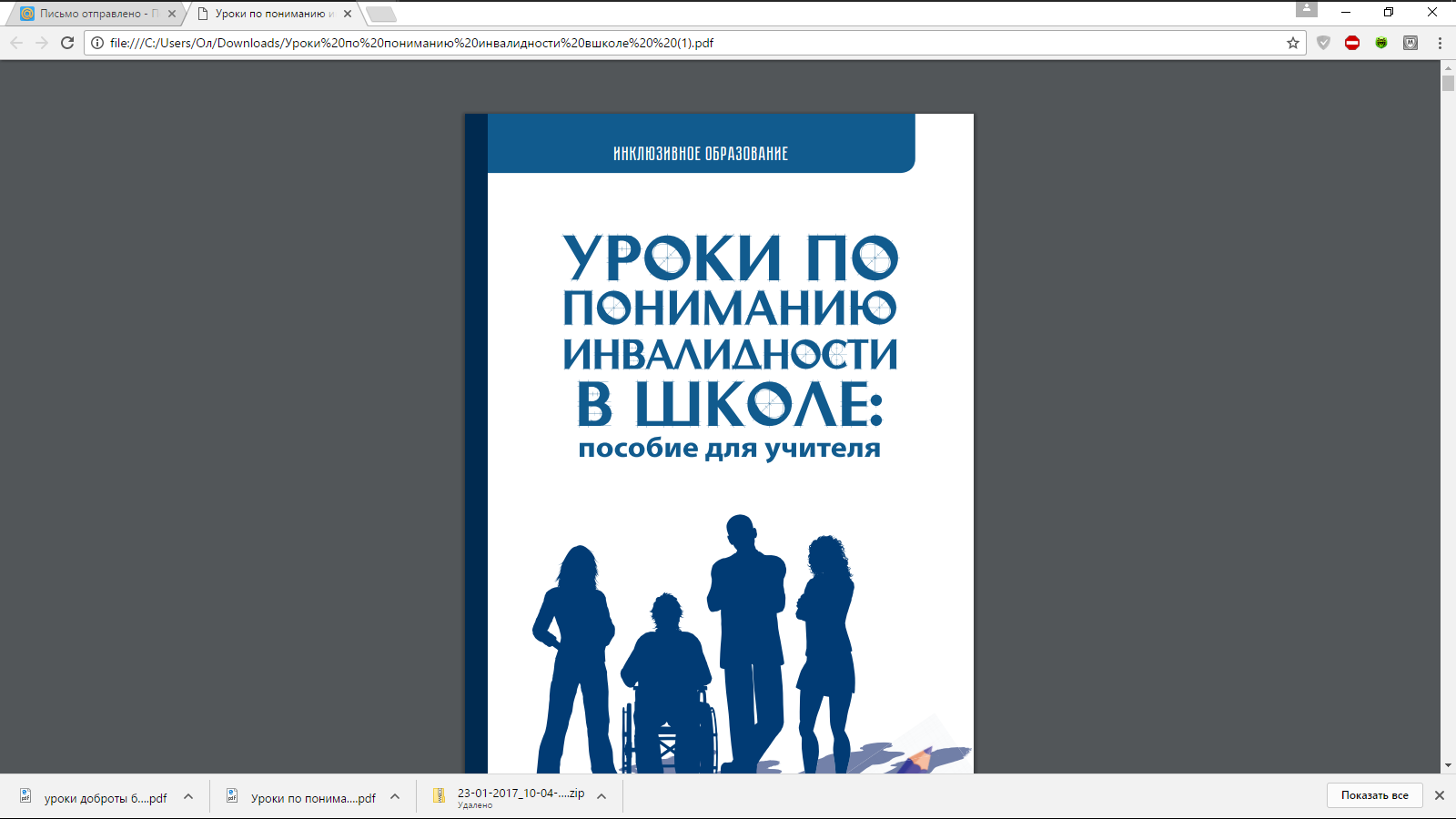 Методические рекомендации по использованию фильмов
Использование «толерантных» игр – см. пособие Беляева О.Л., Уфимцева Л.П.
будет способствовать предупреждению конфликтности, улучшению межличностных отношений между учащимися с разными слухоречевыми возможностями. Это обеспечит необходимый уровень сплоченности детского коллектива, готовности к учебному взаимодействию.
См. видео - флажки
Игра «Точки»
Задачи: 
-освоение способов взаимодействия учащихся друг с другом; 
-формирование готовности и способности к сотрудничеству; 
-развитие творческих способностей. 
Материал: Бумага и карандаш каждому учащемуся. 
Инструкция: возьмите лист бумаги поставьте на нем 20 точек, разбросав их по всему листу. Теперь обменяйтесь листами с сидящим рядом учеником. Соедините точки линией так, чтобы возникло какое-нибудь изображение человека, животного или предмета.
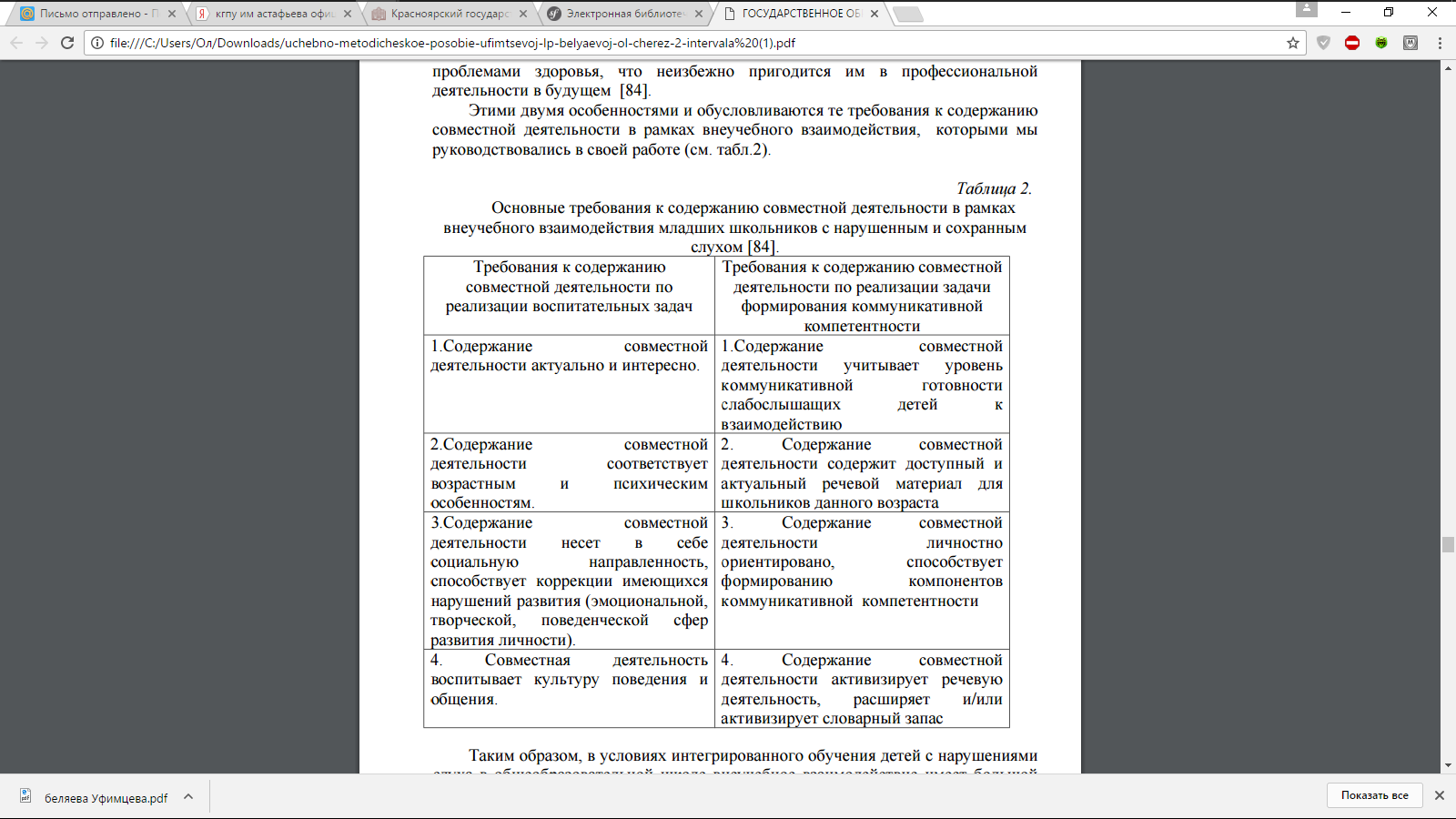 Как может проходить первое знакомство?
В простых доступных всем играх
См. видео знакомство первоклассников
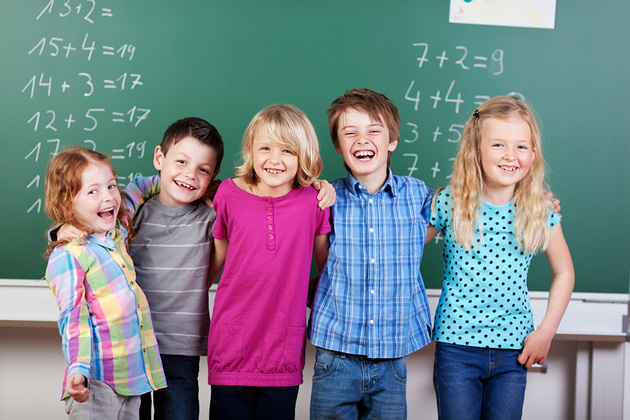 Видео «Моя семья»
Подготовка и проведение первых совместных мероприятий
Предметно-практическая деятельность – в приоритете
Если пользуетесь сурдопереводчиком: предусмотреть место перевода, группировку детей.
1. Здесь всё наглядно, понятно
2. Не требует развернутого оречевления
3. Виден продукт
4. Глухие дети не уступят по качеству выполнения
5. Можно сделать общее панно
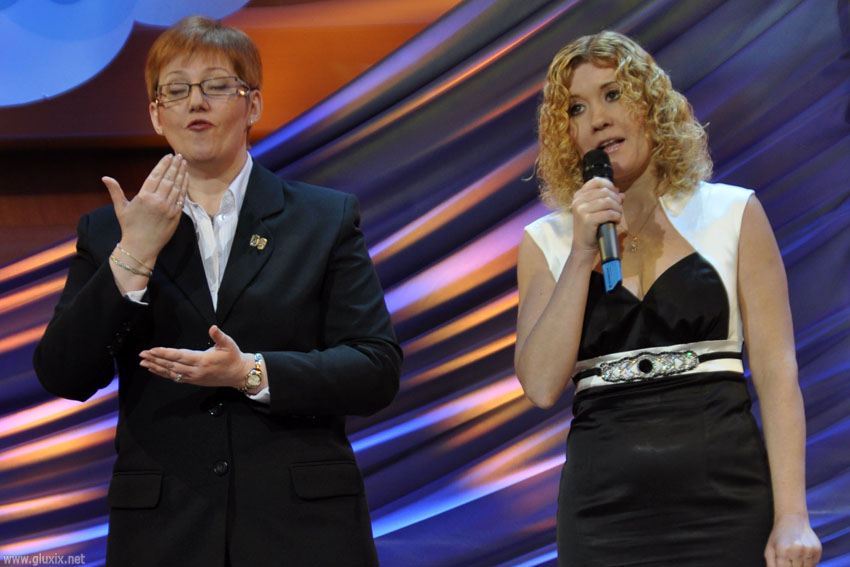